AERO VODOCHODY AEROSPACEПрезентация компании
2015 г.
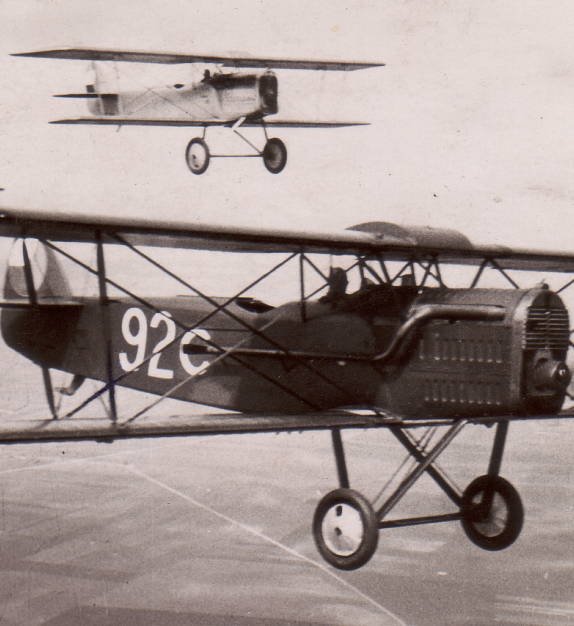 Вступление
Традиции самолетостроения с 1919 года
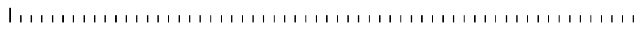 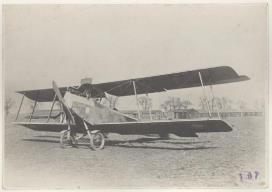 Aero Ae-1
первый военный самолет
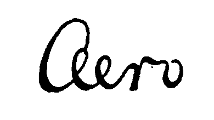 Aero A-11 – легкий биплан-бомбардировщик и самолет-разведчик, производимый в период между Первой и Второй мировыми войнами.
Логотип компании
создан в 1919 г.
[Speaker Notes: Aero A-11 – biplane light bomber and reconnaissance aircraft built between the First and Second World Wars.
Aero Ae-1 first military airplane
Original logo made in 1919]
Вступление
«АЭРО» сегодня
Самая крупная авиационная компания в Чешской республике 

Член группы частного капиталовложения «ПЕНТА»

Уделяя особое внимание сотрудничеству с ведущими производителями аэрокосмической техники

Традиционный поставщик военных тренировочных систем

Компания полностью соблюдает принципы «бережливого производства»

Проектирование, разработка, производство, продажа и техническая поддержка техники гражданского и военного назначения
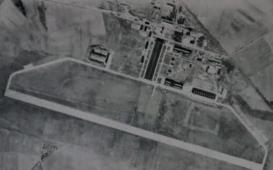 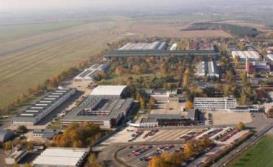 Производственные мощности вблизи Праги

AERO Vodochody AEROSPACE ул. У Летиште, 374г. Одолена-Вода250 70 Чехия
[Speaker Notes: AERO Today
The largest aerospace company in the Czech Republic

Member of private equity group PENTA

Focused on cooperation with leading aerospace OEMs

Traditional supplier of military training systems

The company fully embraces the principles of „Lean“

Civil and military aviation technology design, development, production, sales and support
Šedivý rámeček text pod fotkou:
Production facilities near Prague]
Профиль компании
Концерн
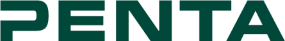 С 2007 года 100%-ым акционером компании является концерн «Пента».
«Кларекс» (Clarex) – обеспечивает сервис, техническое обслуживание и ремонт реактивных двигателей
АО «АЭРО Водоходы» (AERO Vodochody a. s.) – первичная авиакомпания, котороя принадлежит аэропорт и недвижимость
Центрально-Европейский инвестиционный концерн, специализирующийся на прямых инвестициях и недвижимости.













*Аудит не проводился; fvb – fair value basis (на основе оценки по адекватной стоимости)
С 1994 года
Инвестиции на более чем 10 рынках по всей Европе
Более 30 000 сотрудников в компаниях с долевым участием
Концерн «ПЕНТА»
АО «АЭРО Водоходы» (AERO Vodochody a. s.)
АО «Водоходы Эрпорт» (Vodochody Airport a. s.)
АО «АЭРО Водоходы АЭРОСПЕЙС» (AERO Vodochody AEROSPACE a.s.)
100%
АО «Клестер» (Clester a. s.)
100%
АО «Кларекс 
Инвестментс» (Clarex Investments a. s.)
[Speaker Notes: Since 2007, private equity group Penta is the 100% shareholder
Clarex – provider of jet engine MRO services
AERO Vodochody a.s. – legacy entity, owning the airport and real estate
Penta Central European investment group, specializing in private equity and real estate.
Key Figures (EUR)
Total assets (fvb) 1.7 billion
Shareholders equity (fvb) 1.4 billion
Total comprehensive income (fvb) 147 million
Cumulative sales* 4.4 billion
Consolidated total assets* 5.5 billion
*Not audited; fvb – fair value basis
Since 1994
Investments in more than 10 markets across Europe
More than 30,000 employees in its investee companies]
Профиль компании
Организационная структура
Финансы
ИТ, Кадры, Отдел качества, Юридическая служба
Совершенствование бизнеса

85 сотрудников
Генеральный директор
ДИВИЗИИЯ
AEROSTRUCTURES
ДИВИЗИИЯ
ОБОРОНы И ТЕХНИЧЕСКОГО ОБСЛУЖИВАНИЯ
ДИВИЗИИЯ
 ПРОЕКТИРОВАНИЯ И ИНЖЕНЕРНОГО ОБЕСПЕЧЕНИЯ
ДИВИЗИИЯ
 ОПЕРАЦИОННОЙ ДЕЯТЕЛЬНОСТИ
1418 сотрудников
40 сотрудников
78 сотрудников
253 сотрудника
Основные направления деятельности:

Проектирование
Нагрузочное тестирование
Техническая поддержка
Основные направления деятельности:

Усовершенствование, Модификация, Повышение версий, Радикальные изменения 
Материально-техническое обеспечение
Летные испытания
Системная интеграция
Основные направления деятельности:

Сборка
Система снабжения
Производство
Композитные материалы
Контроль качества
Производственные мощности
Основные направления деятельности:

Полное интегрирование вертолетов
Крылья, Двери, Секции фюзеляжа
Шасси
Сектор рынка:

Производственный дизайн
Проекты коммерческого планирования
Сектор рынка:

Поставки 1-го и 2-го уровня
Сектор рынка::

Производственные изделия
Платформы сторонних производителей
Примечание: Отдел инженерного обеспечения отвечает за проектирование конструкций и проведение нагрузочного тестирования. Отдел обороны и технического обслуживания также включает в себя подотдел системного планирования и интеграции (37 человек)
[Speaker Notes: CEO
Aerostructures divison – 40 emloyees 
Main Businesses
Complete Helicopter integration
Wings, doors, fuselages sections
Landing Gears

Design & engineering division 
78 employees
Main businesses:
Design 
Stress testing 
Product Support

Operations Division
1418 employees
Main businesses
Assembly
Supply Chain
Manufacturing
Composites
Quality Control
Facilities

Defence & MRO Divison 
253 employees
Main businesses:
Retrofits, Modifications, Upgrades, Overhauls
Logistic Support
Flight Tests 
Systém Intergration]
Профиль компании
Финансовая отчетность и численный состав персонала
Запланированный оборот компании к 2018 году повысится на 145 % благодаря текущим контрактам.

С 2007 года накопленная прибыль составляет 121 318 тыс. долларов США (2007–2018 – 220 866 тыс. долларов США)

С 2007 года в активы и программы компании вложено 103 121 тыс. долларов США

Экспорт составляет 86,5 % дохода
Сотрудники = среднее число сотрудников на протяжении года
[Speaker Notes: 08-07-2013
Financial performance in 2005-2018
Text v šedivé části prezentace
Planned revenue increase of 145% by 2018 based on current contracts

Accumulated profit since 2007 is USD 121 318 ths. (2007 – 2018f USD 220 866 ths.)

USD 103 121 ths. invested into assets and programs since 2007

Export is 86,5% of revenues]
Введение
Историческая линейка – продукция производителя
1919*-21
1959-74
1923-28
1962-72
1929-37
1968-97
1936-38
1992-96
1939-50
2000-07
1953-62
позже 1997
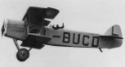 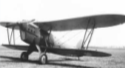 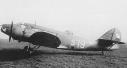 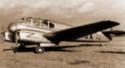 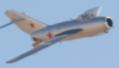 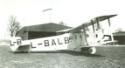 A-34 
спортивные и учебно-тренировочные летательные аппараты

A-101 
военный биплан
(фото выше)
Marcel Bloch MB.200

A-300/A-304 
бомбардировщик с низкорасположенным крылом с двумя двигателями (фото выше)
Bü-131/Fw 189/Si-204D 
летательные аппараты для военной промышленности

Ae-45 
многоцелевой летательный аппарат с двумя двигателями
(фото выше)
МиГ-15 истребитель(поставлено 3450 шт.)

МиГ-19 
сверхзвуковой истребитель (поставлено 103 шт.)
Авиазавод «Аэро» 
основание

A-1 первый самолет

A-10 первый гражданский авиалайнер
(фото выше)
Ab-11 
Семя военных самолётов

DeHavilland DH-50 производство по лицензии
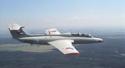 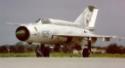 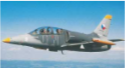 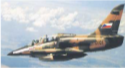 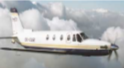 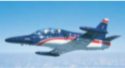 Ae270 IBIS 
однодвигательный турбовинтовой сам.
Л-29 «Дельфин»
учебно-тренировочный самолет(3665 )
МиГ-21Ф 
сверхзвуковой истребитель(194)
Л-39 «Альбатрос» 
Реактивный учебно-трен.  самолет(2900)
Л-59 «Супер-Альбатрос» 
Реактивный учебно-трен.  самолет(60)
Л-159 A/Б и Л-39НГ
боевой и учебно-трен. сам.(72)
[Speaker Notes: History Lineage – OEM Products]
Введение
Историческая линейка – Аэроструктуры
2000
2001
2001
2005
2006
2007
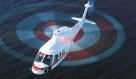 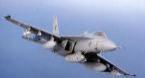 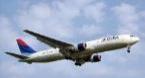 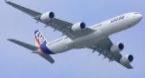 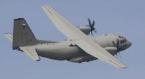 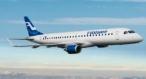 Boeing 767
Комплекты неподвижных частей носовой кромки крыла
Airbus A320/330/340
Компоновочные узлы
Alenia C-27J
Средная частъ крыла
Embraer E170/190 
Двери пассажирских кабин и грузовых отсеков
Sikorsky S-76
вертолеты
Boeing F/A-18
Створки орудийного отсека
2008
2009
2009
2010
2011
2012
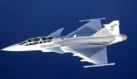 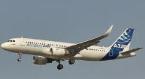 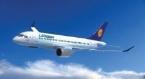 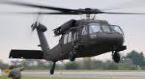 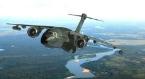 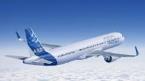 SAAB JAS-39
Пилон для подвески вооружения
Airbus A320 
Главное шасси 
боковой подкос
Bombardier CSeries
Риск шаринг партнерство;
Неподвижная часть носовой кромки крыла
Sikorsky UH-60
поставка кабины экипажа
Embraer KC-390 
Риск шаринг партнерство;4 основных пакета
Airbus A320
Секция панелей 14А
Sikorsky S-70i
поставка кабины экипажа
[Speaker Notes: History Lineage - Aerostructures]
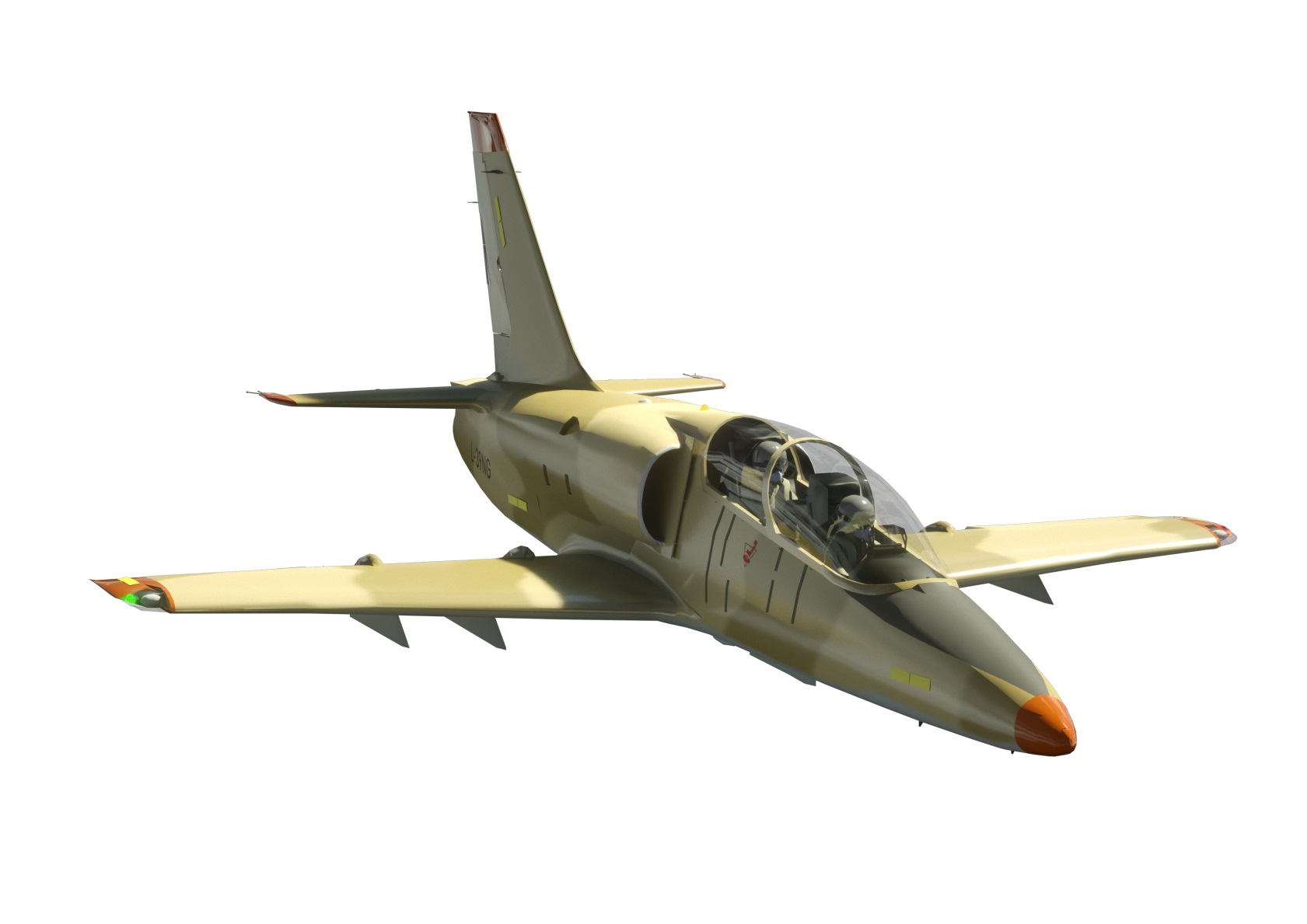 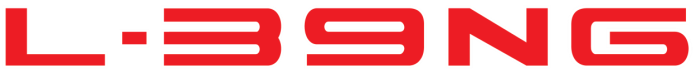 .
L-39NG Основные способности
Кабина летчика
Полностью цифровая (MFD+HUD+ESIS)
Ночное видение
Кресла 0-0
Лучший горизонт
Планер
Легкий & твердый
Устойчивый коррозии
Назначенный срок службы15 000 ЛЧ Производство на CNC
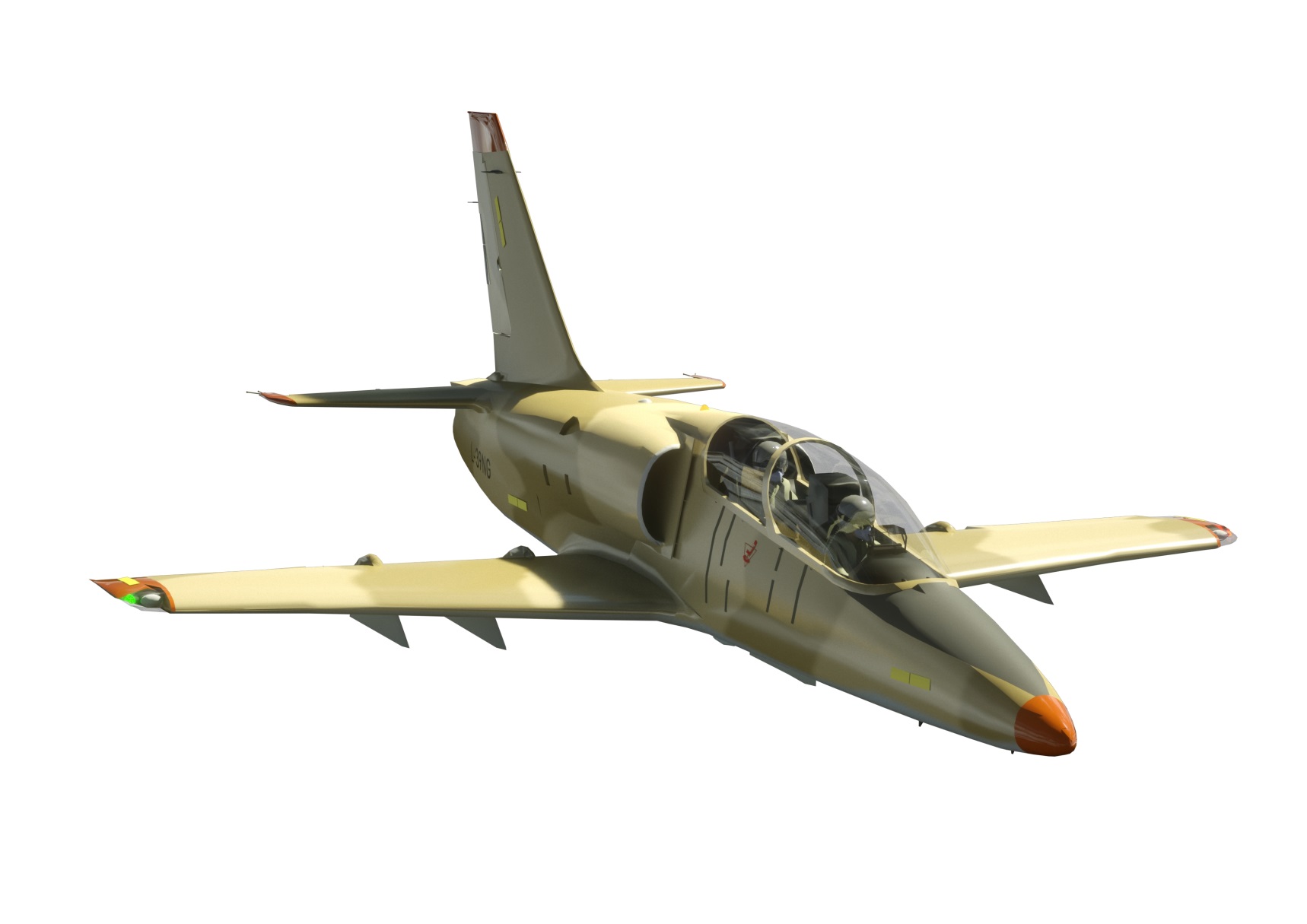 Топливная система
Баки в крыльяx
Баки в фюзеляже
Централизованная заправка под давлением
Двигатель
Williams FJ44-4M
Тяга 16,9 kN
Электростартер
2 x FADEC
устойчивость помпажа
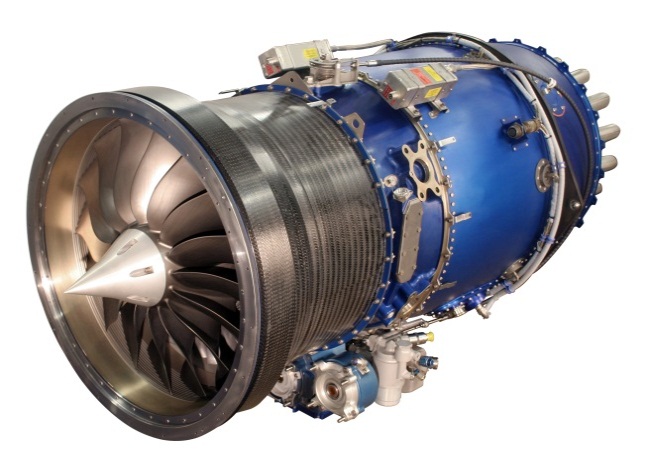 Обслуживание по состоянию
„On condition“ планер
„On condition“ двигатель
Совершенная система контроля
Подвески
4 пилона под крылом
Добавочные баки
1 пилон под фюзеляжей
[Speaker Notes: Air frame
Light and stronger
Corrosion resistant
Increased life to 15K flight hours
 
Pilot cabin
Fully digital
Night vision
Ejection seats 0-0
Wet wing
Overhaul – on condition
 
Engine – mature, reliable, certified turbofan family. 
Military trainer experience – SAAB SK60]
Проект L-39NG
L-39NG разрабатывается в два этапа с целю распределения затрат:
Первый этап
Установка двигателя FJ44-4M в существующий планер L-39
Опытный образец с использованием существующего планера будет представлен в 2015 году
Второй этап
Производство нового самолета L-39NG
Возможность прямой замены существующего старого самолета L-39
Второй этап
Первый этап
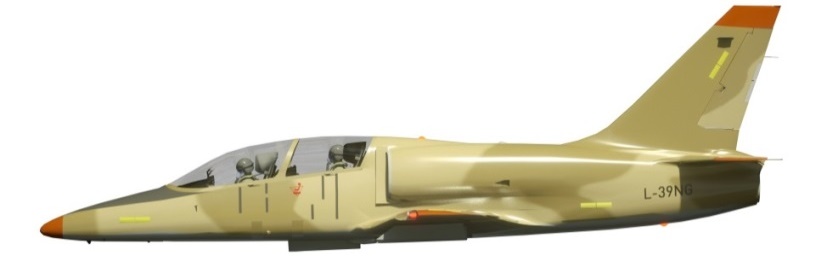 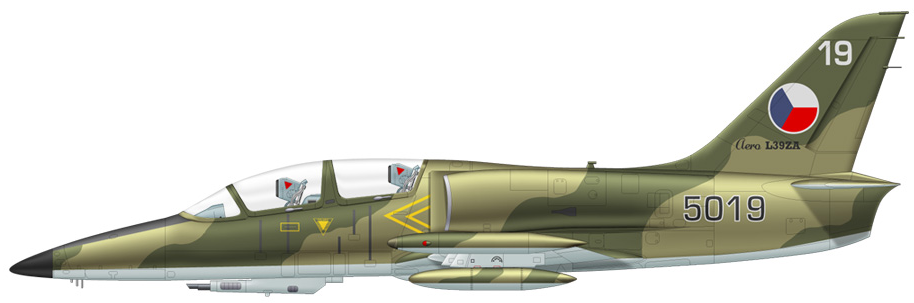 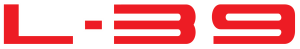 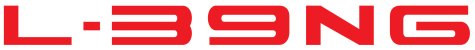 Новый 
планер 
L-39NG
Существующий
планер 
L-39
+
+
Уже приобретенный двигатель 
FJ44-4М
Новый двигатель
FJ44-4М
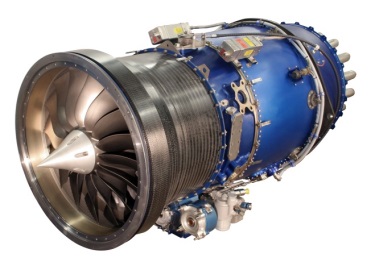 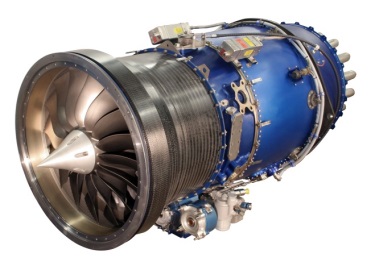 Введение
Области компетенции
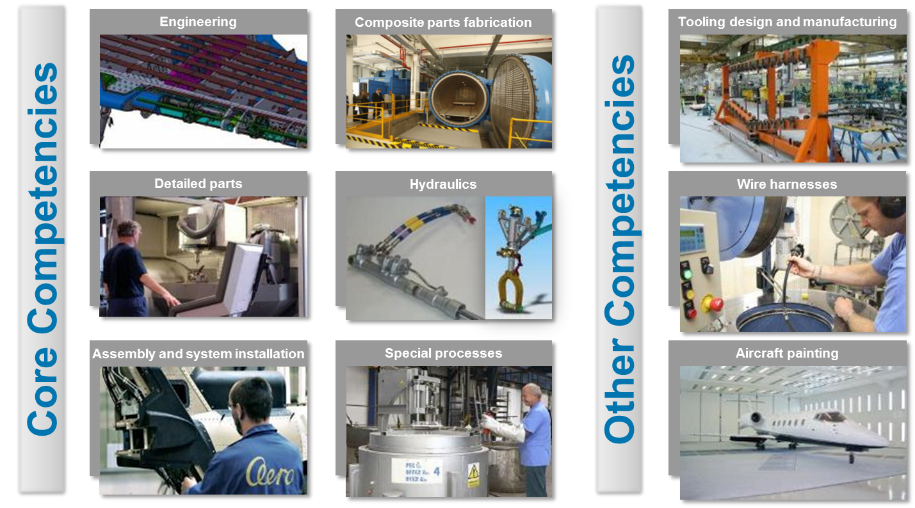 Разработка и изготовление инструментов
Изготовление композитных деталей
Проектирование и подготовка к промышленному производству
Производство деталей
Проводка
Гидравлика
Ключевые области компетенции
Другие области компетенции
Сборка и установка систем
Специальные процессы
Покраска самолетов
[Speaker Notes: Competencies]
www.aero.cz
Спасибо за внимание.